государственное бюджетное общеобразовательное                          учреждение Самарской   области   основная общеобразовательная школа с.Гвардейцы муниципального района Борский Самарской области
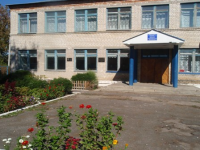 ПАСПОРТИЗИРОВАННЫЙ МУЗЕЙ
«Это                                            
                нашей                             
                         истории                                
                                     строки»


Профиль:          музей  боевой, трудовой, школьной славы
«Вспомним всех поименно,		Сердцем вспомним свои			Это нужно не мертвым,			Это нужно живым».
Экспозиция:«ПОМНИМ. ЧТИМ. ГОРДИМСЯ.
Содержание разделов экспозиций:

 информация о ВОВ,  о  земляках-участниках ВОВ и  локальных  войн, прославившим малую родину с.Гвардейцы, страну,  имеющим государственные награды
ВСТРЕЧА  АФГАНЦЕВ  БОРСКОГО РАЙОНА (15 февраля)
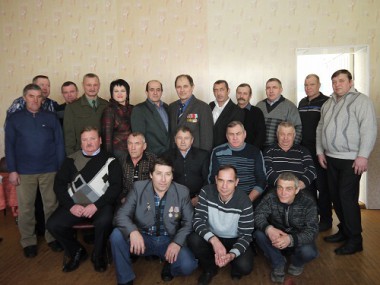 Выпускники школы –                                    участники Афганской войны
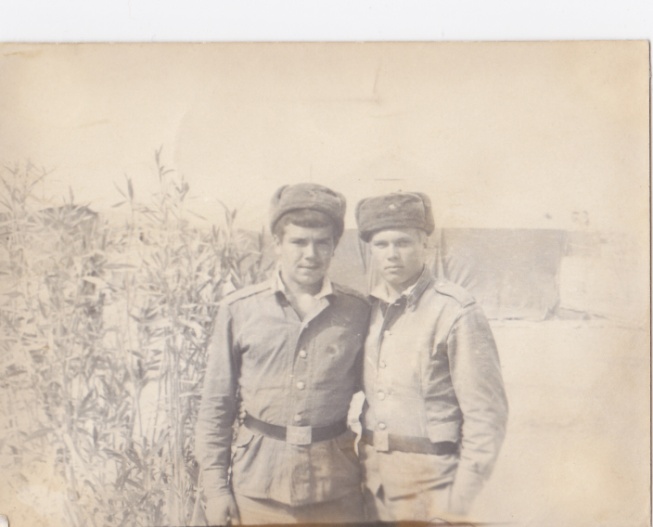 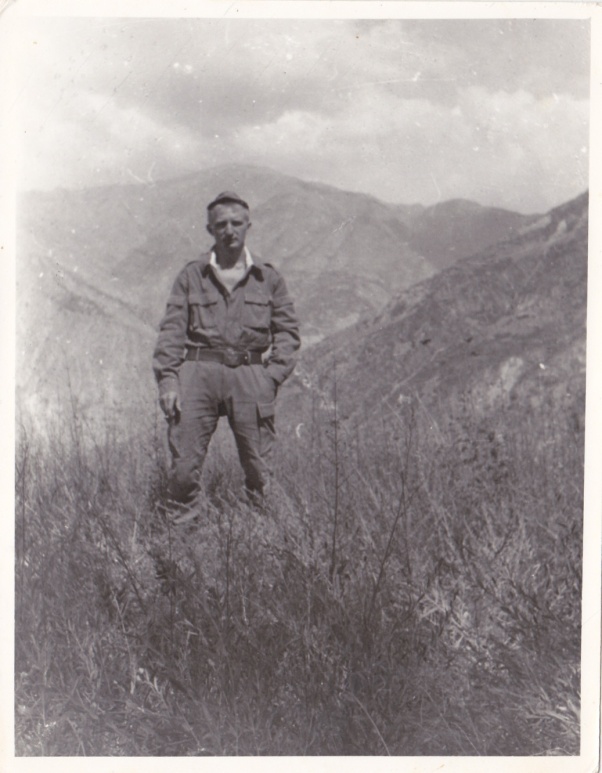 Шахов С.Д. и Хаустов С.А.
Петрушин Сергей (слева)
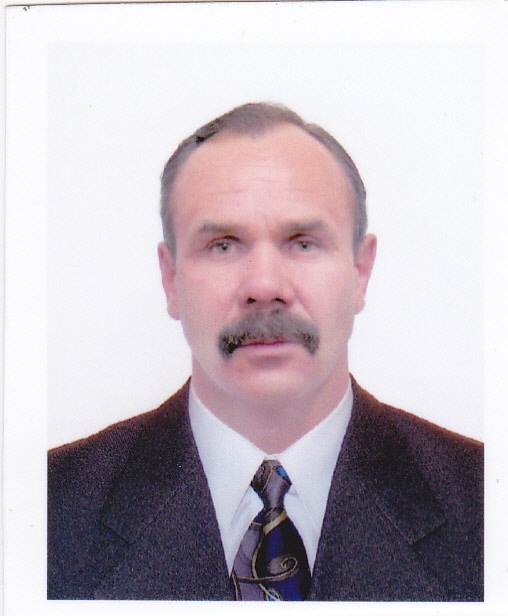 Блинов С.А.
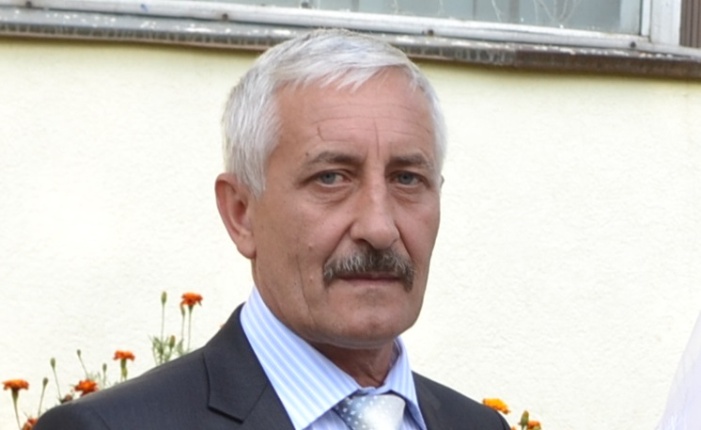 Хаустов С.А.
Блинов С.И.
Каюков Александр Николаевич родился в с. Гвардейцы(1956 – 1985)
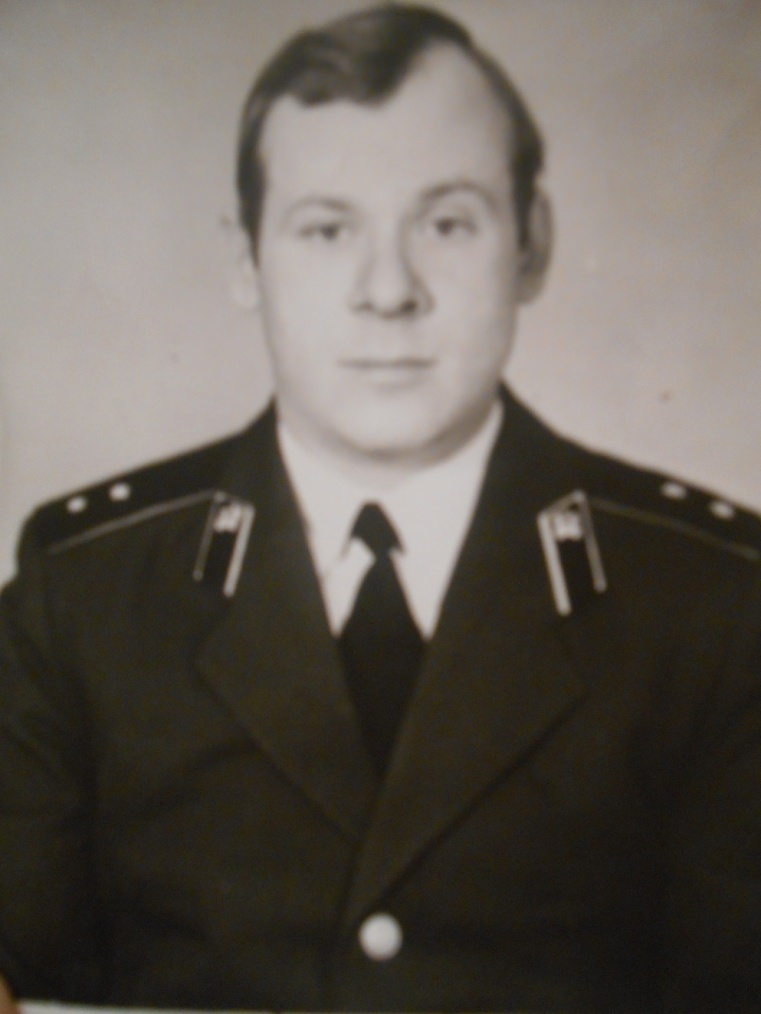 Школьные годы чудесные…(15 лет).
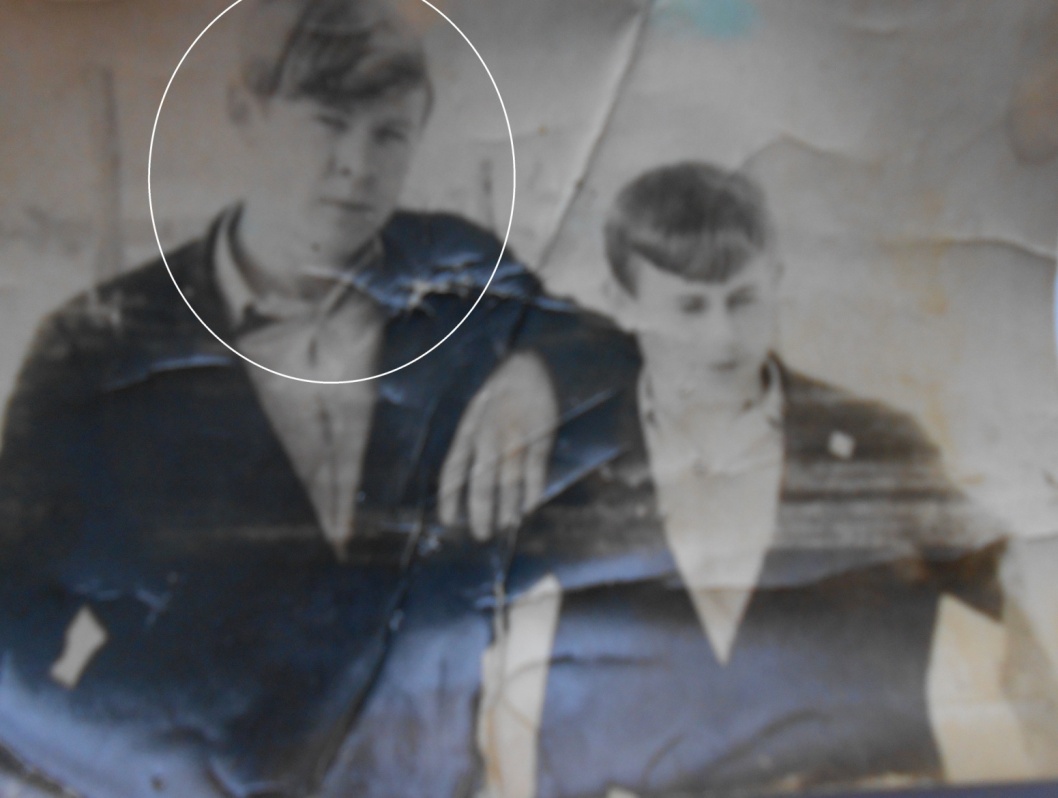 Школа,
 где учился Саша
Семья А. Каюкова
Служба в армии
Афганистан 1984 г.
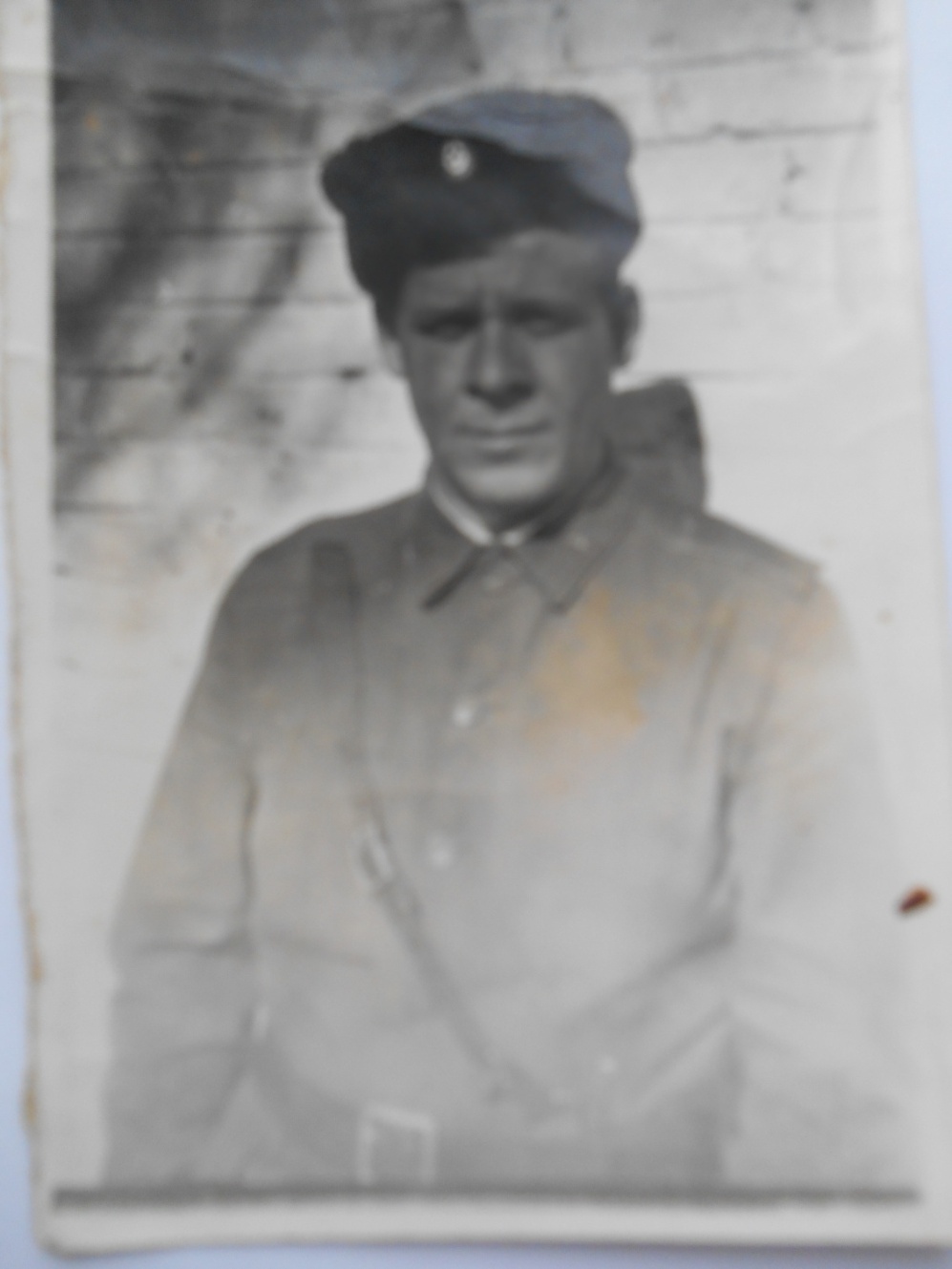 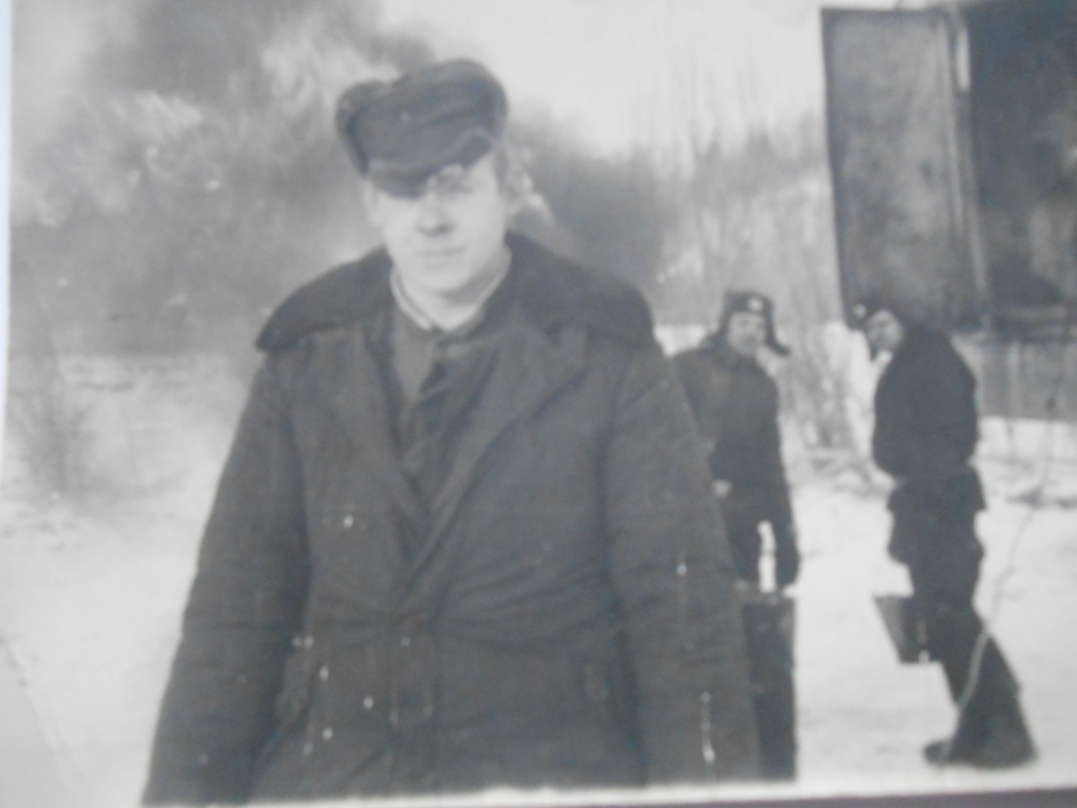 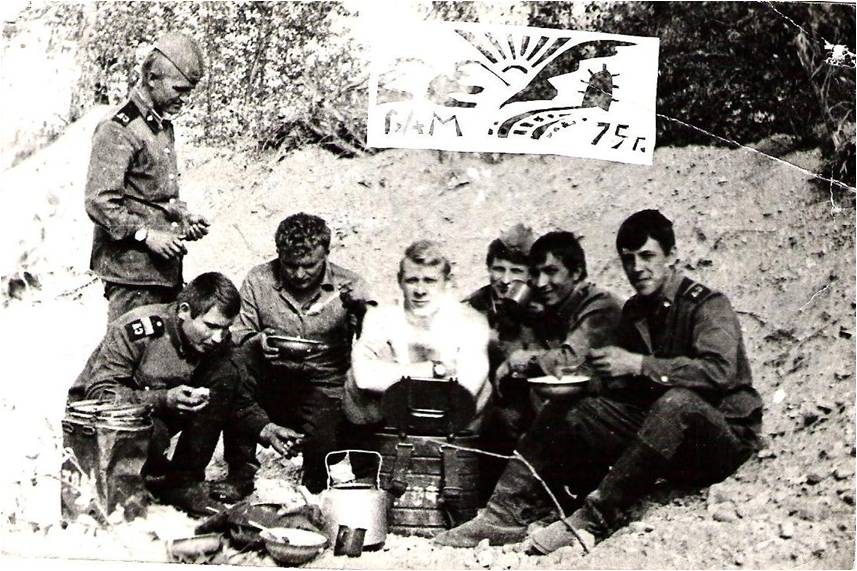 Александр Каюков с однополчанами БАМ
Письмо к сыну
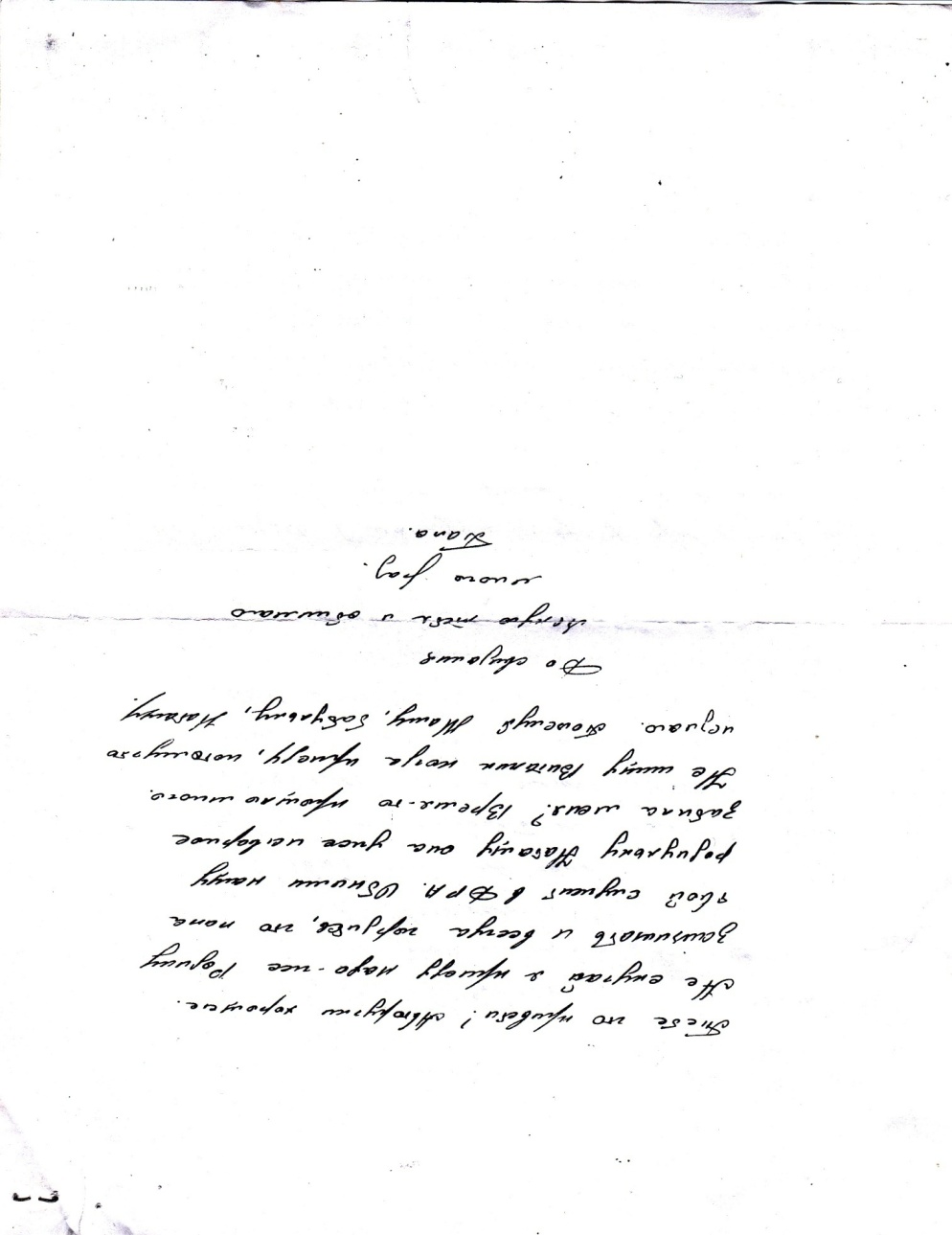 Газета «Пульс Поволжья» 11.02.04г.
МЕМОРИАЛЬНАЯ ДОСКА НА СТЕНЕ ШКОЛЫ с.Гвардейцы(открыта  в день памяти героя-земляка 28.04.2011г)
Ежегодный Урок мужества, посвященный памяти выпускника нашей школы:                                                                       «Помним всех поименно: и живых, и мертвых»